PŘEDSTAVENÍ SPOLEČNOSTI
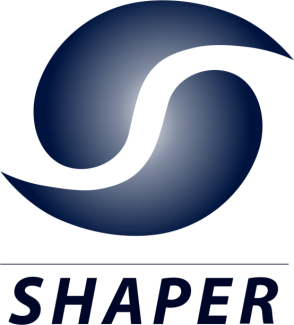 „Moderní technologie a zdravé obouvání“
1
1. Společnost SHAPER s.r.o.
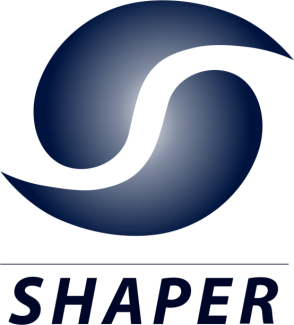 Česká společnost
Vyrábíme speciální zdravotní obuv pro diabetiky
Obouváme pracovníky různých profesí v oboru OOPP
Naše výrobky obsahují patentově chráněnou technologii
Obchodní zastoupení celého sortimentu výrobků firmy STEITZ SECURA GmbH.
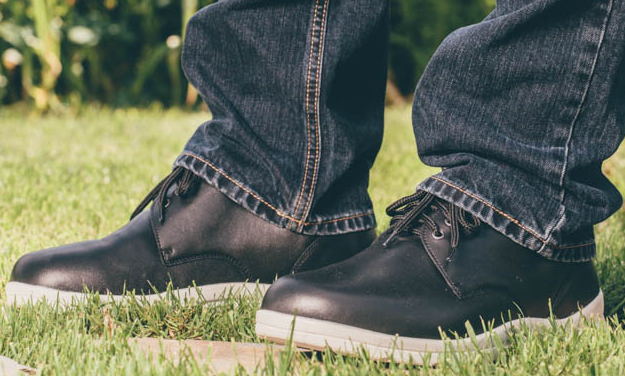 2
1. Společnost SHAPER s.r.o.
Smyslem našeho podnikání je zdravé obouvání lidí bez rozdílů profesí.
Dále jsme převzali vývoj speciální obuvi pro diabetiky a  uvedli na trh její druhou generaci. 

Navázali jsme tím na osm let práce ve výzkumu správného obouvání diabetiků. 
 
Výzkum probíhal ve spolupráci s 2. LF Univerzity Karlovy a FN v Motole pod vedením pana profesora             MUDr. Milana Kvapila, CSc., MBA.
3
2. Společnost STEITZ SECURA GmbH.
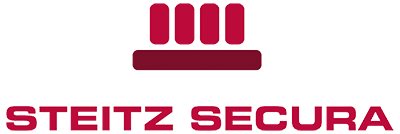 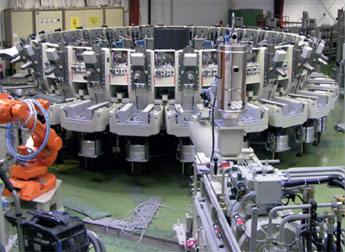 Německá společnost 
Založena roku 1863
220 zaměstnanců
900 000 párů obuvi ročně
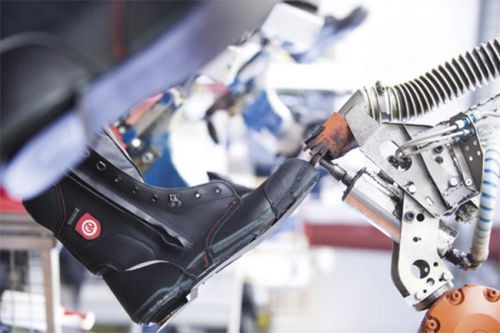 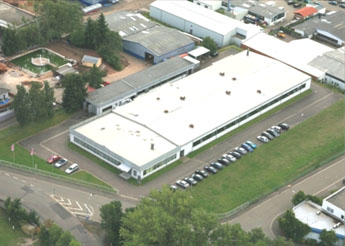 4
3. Co nás spojuje
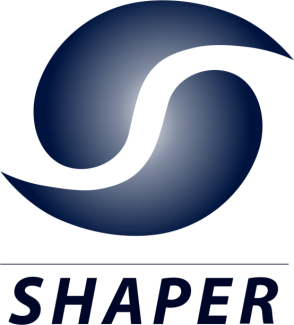 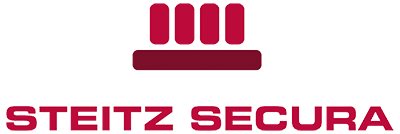 Společné nahlížení na důležitost výzkumu a vývoje v oblasti zdravého obouvání a použitých technologií.
5
4. Správný výběr pracovní a zásahové obuvi
Z naší praxe víme, že více než 50 % zákazníků nosí boty nesprávné velikosti! Z toho důvodu:
Každý náš zákazník nejdříve projde měřením
Až poté mu boty necháme ušít
A které parametry jsou tedy ty nejdůležitější?
Váha zákazníka
Velikost chodidla
Velikost nártu/šíře
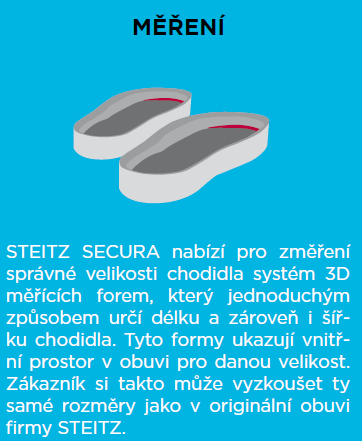 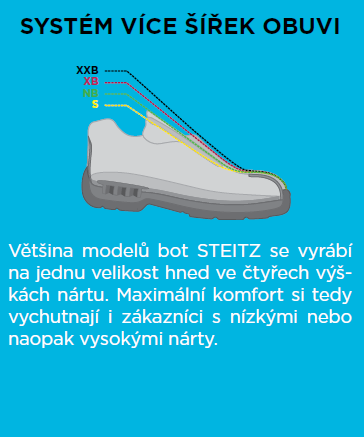 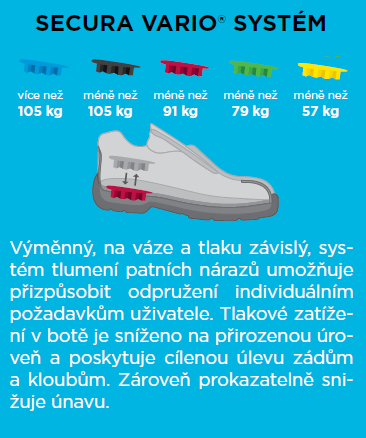 6
4. Správný výběr pracovní a zásahové obuvi
Častými jevy nesprávně zvolené velikosti obuvi jsou: 

Kladívkové prsty
Vbočení nebo přeložení prstů
Otlaky a puchýře
Hallux Valgus - vbočený palec
Možnost častějšího zakopnutí nebo dokonce pádu
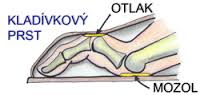 Řešení: 

Měření zákazníků
Variabilita šíří pro každou velikost
Poradenství
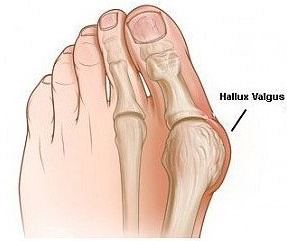 7
5. Moderní technologie
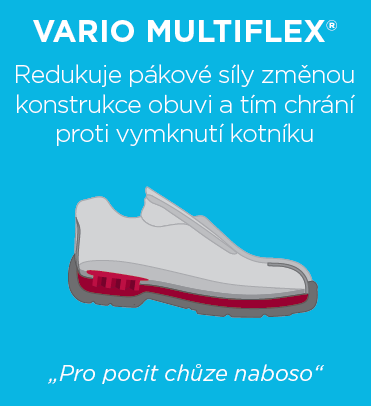 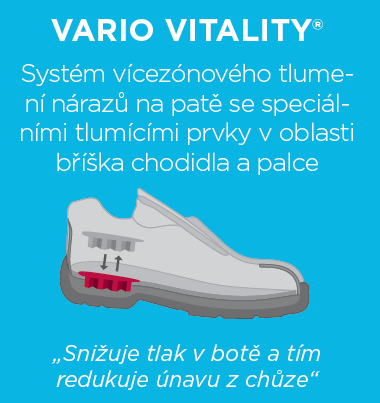 8
5. Moderní technologie
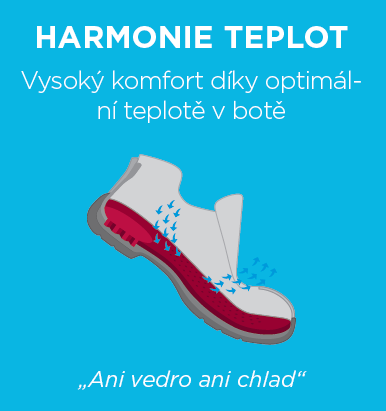 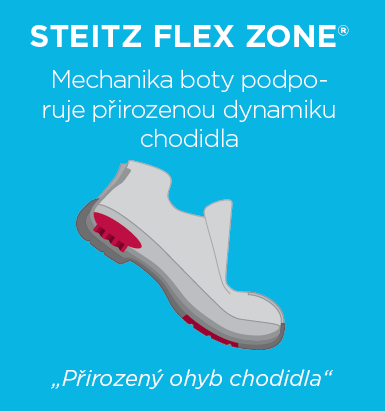 9
5. Moderní technologie
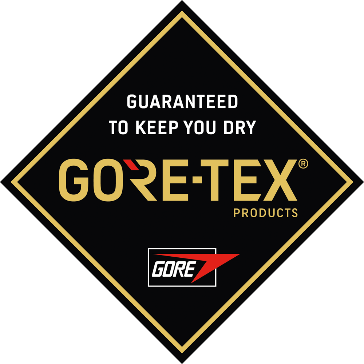 Do mírných a teplejších podmínek
Do normálních podmínek
Do chladných a velmi chladných podmínek
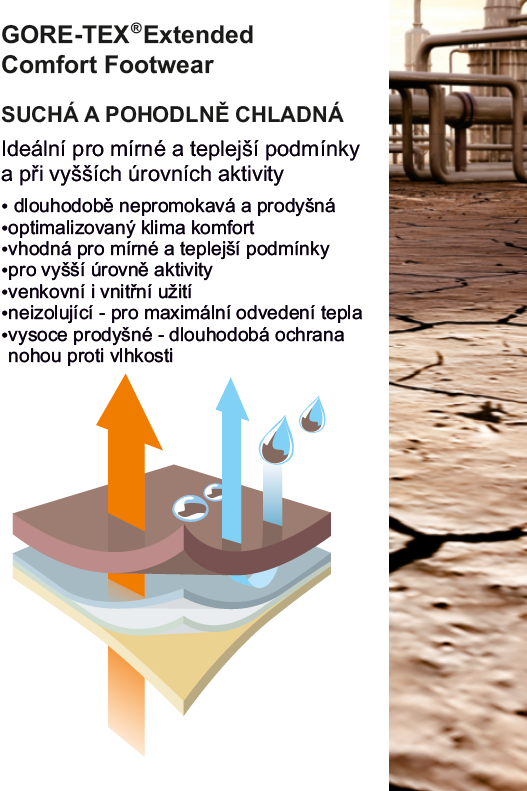 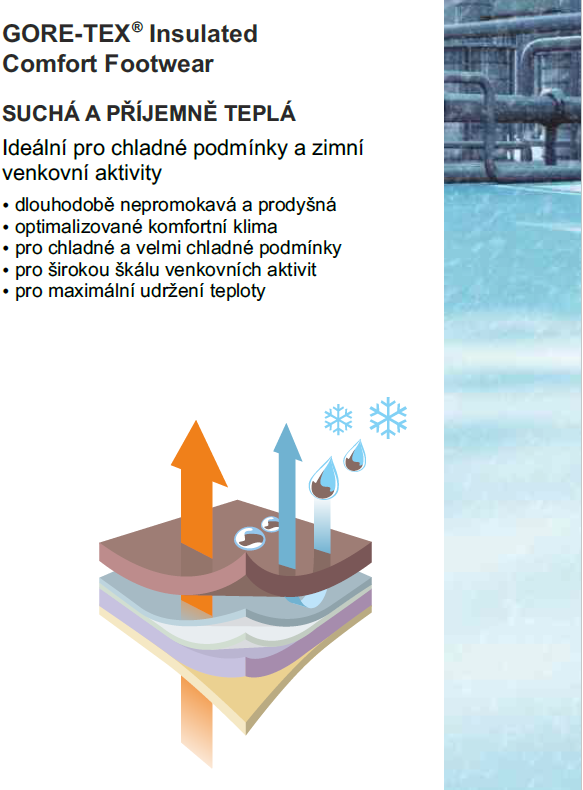 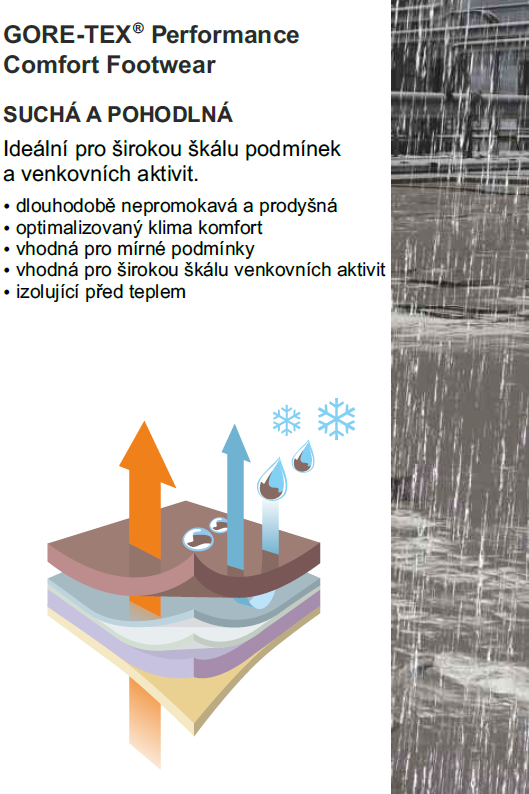 10
6. Široká nabídka – www.shaper.cz/eshop
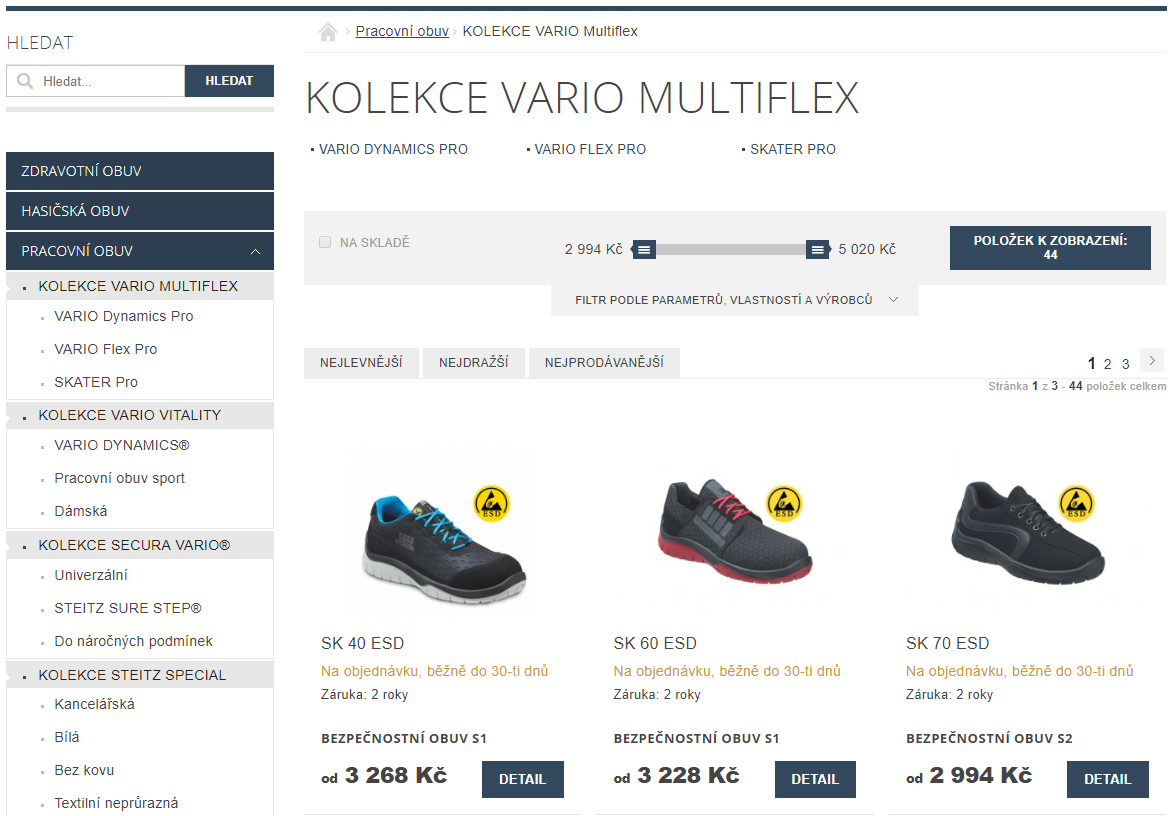 VÍCE NEŽ 140 MODELŮ
PRO VĚTŠINU PROFESÍ
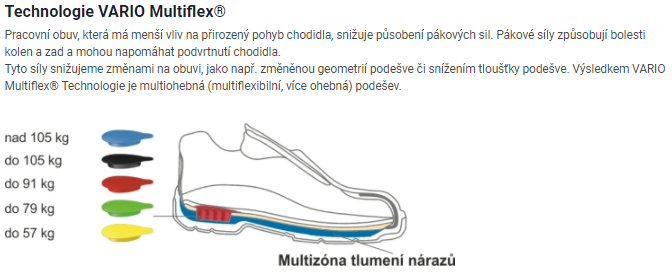 11
7. Ukázka bezpečnostní obuvi
STAVANGER Bau GORE II – kategorie S3
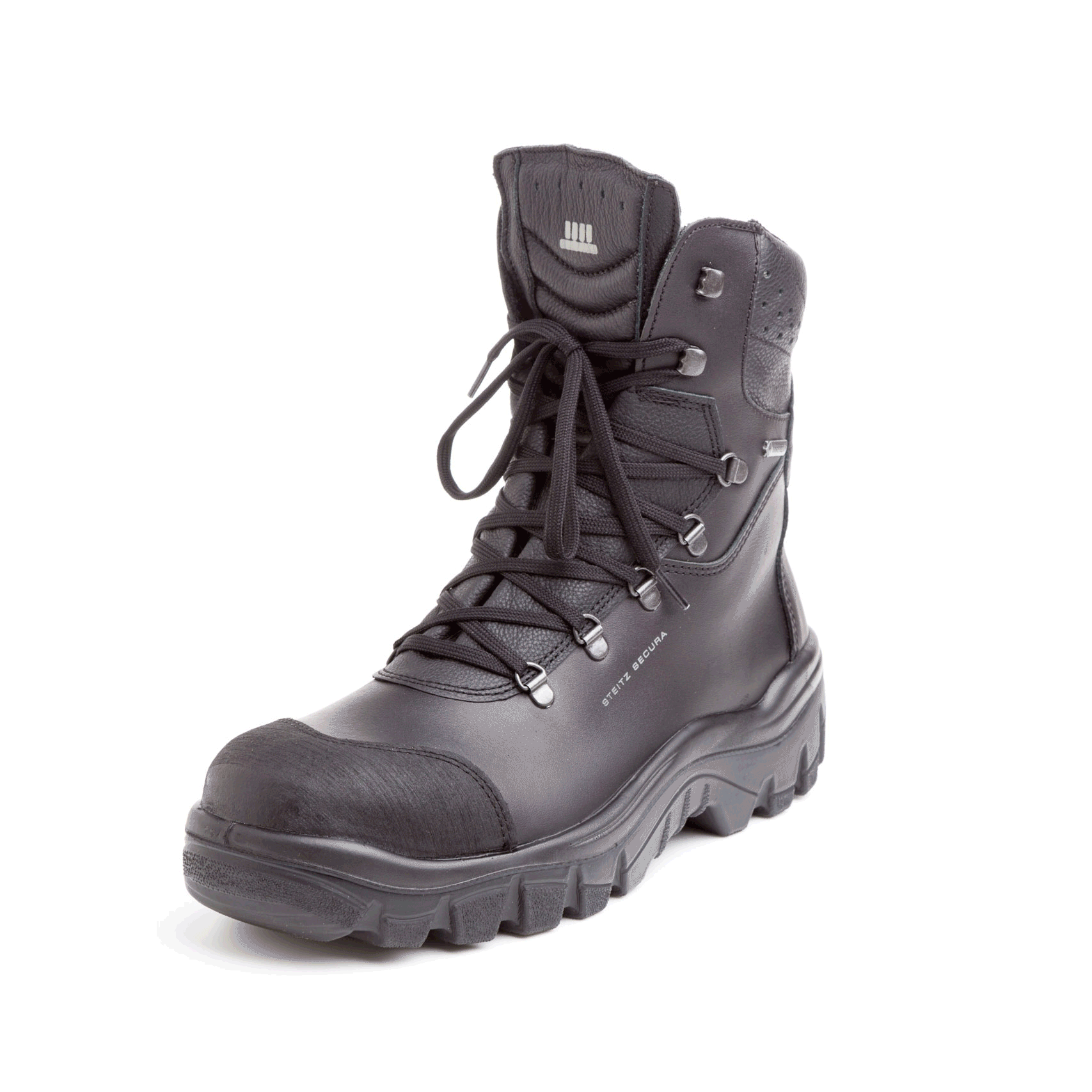 12
7. Ukázka bezpečnostní obuvi
VD 2500 ESD – kategorie S2
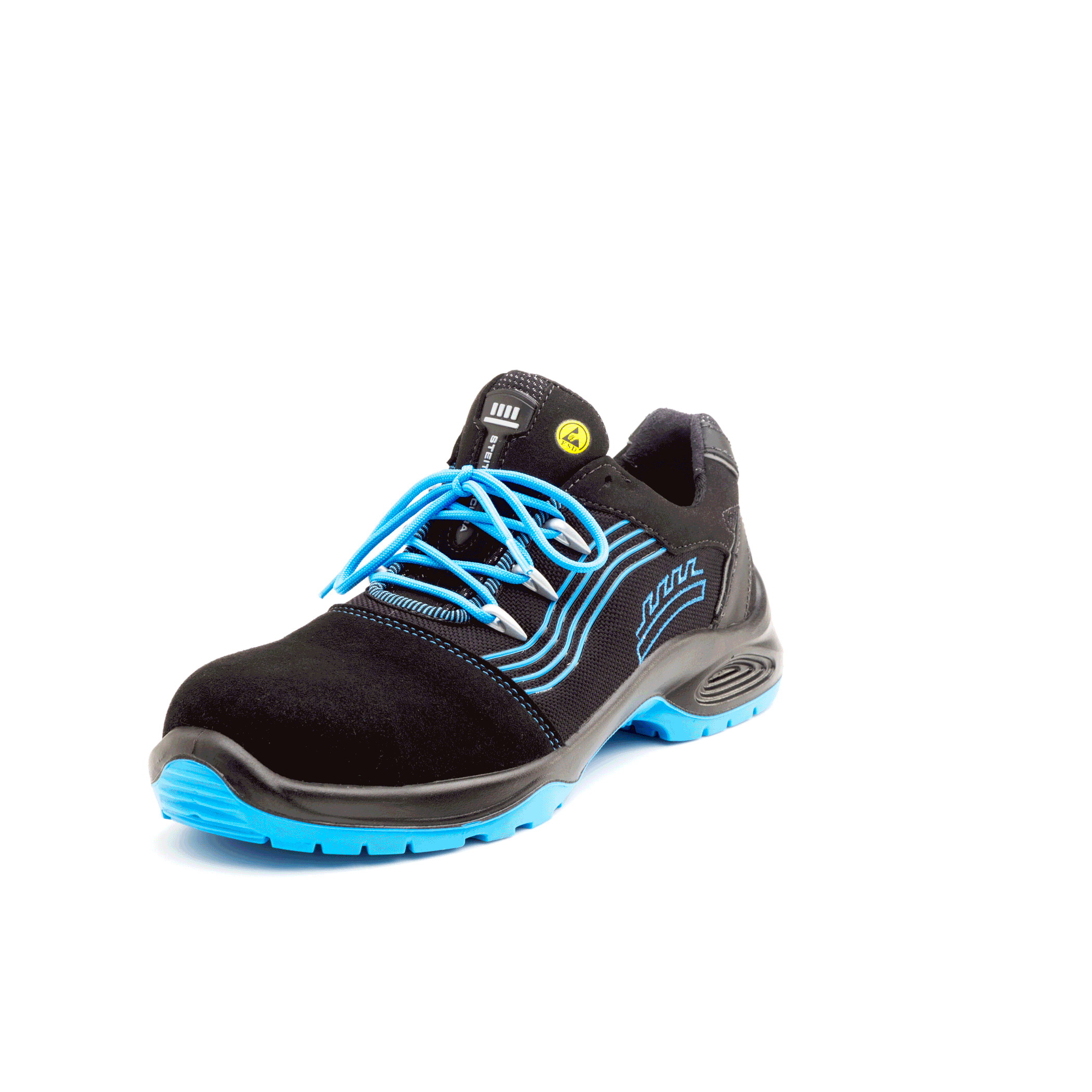 13
7. Ukázka bezpečnostní obuvi – slévárna i kancelář
VÍCE NEŽ 140 MODELŮ
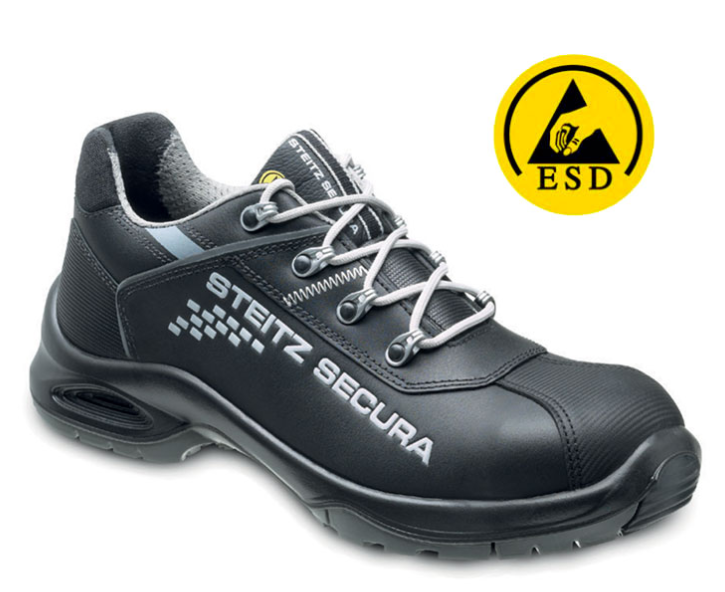 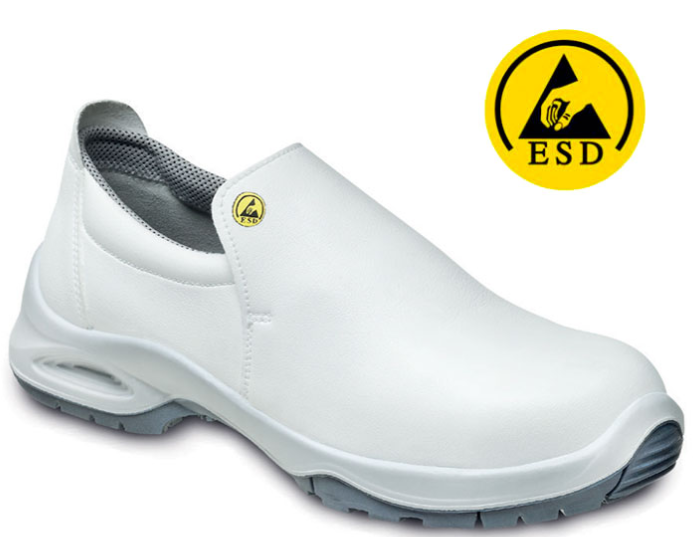 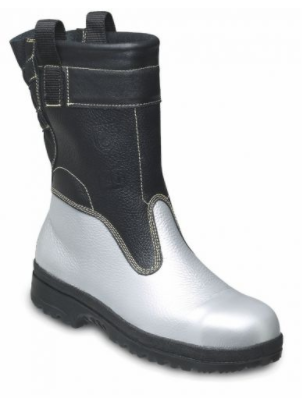 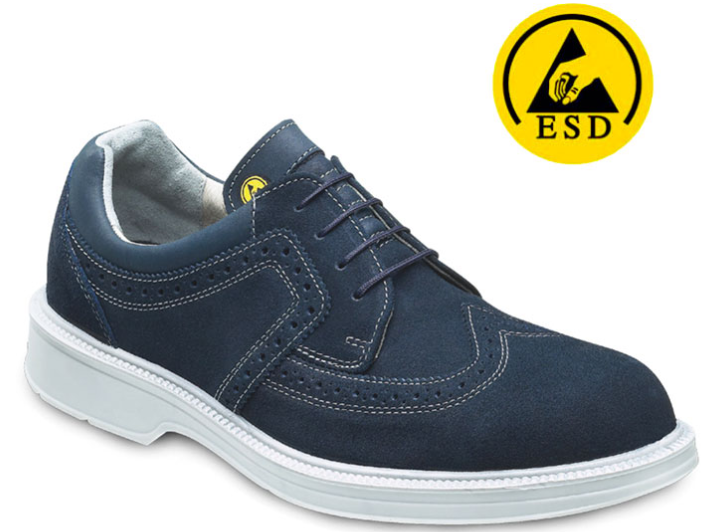 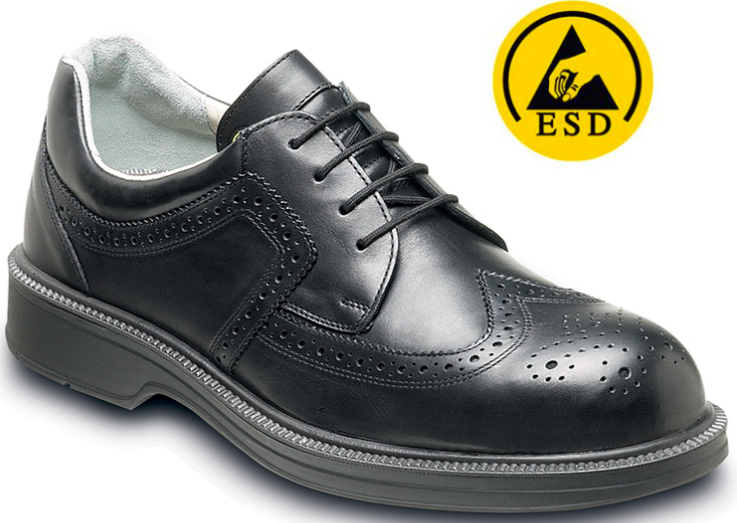 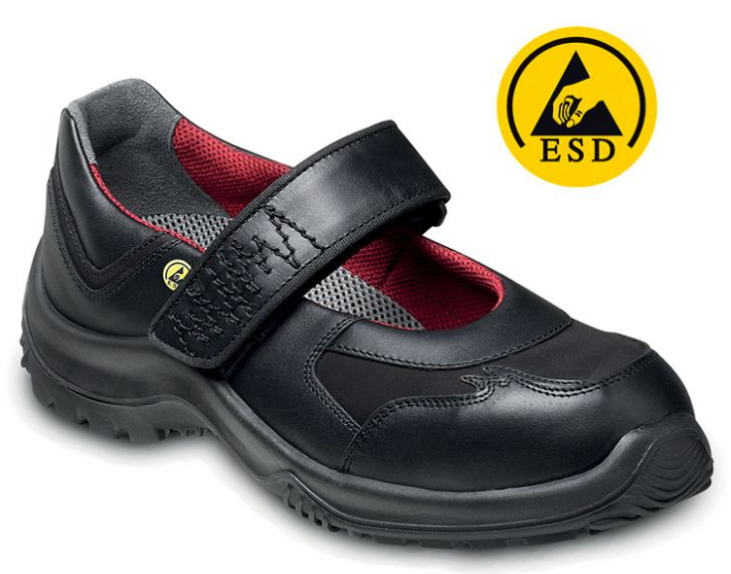 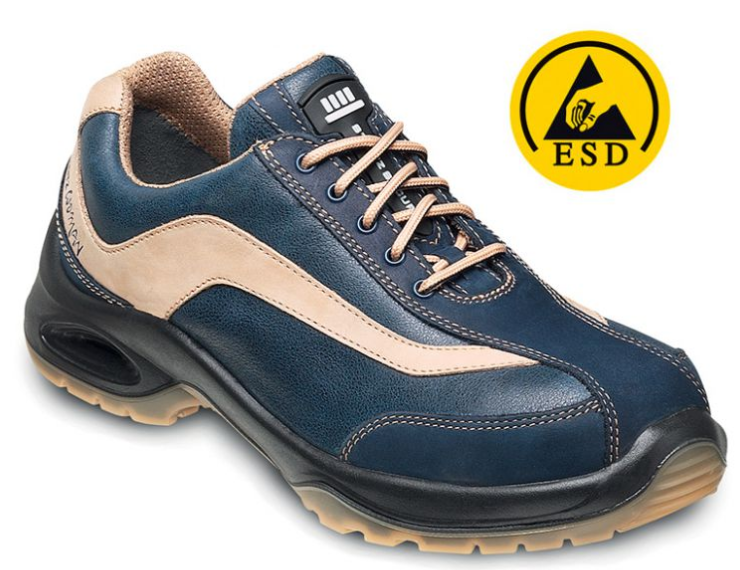 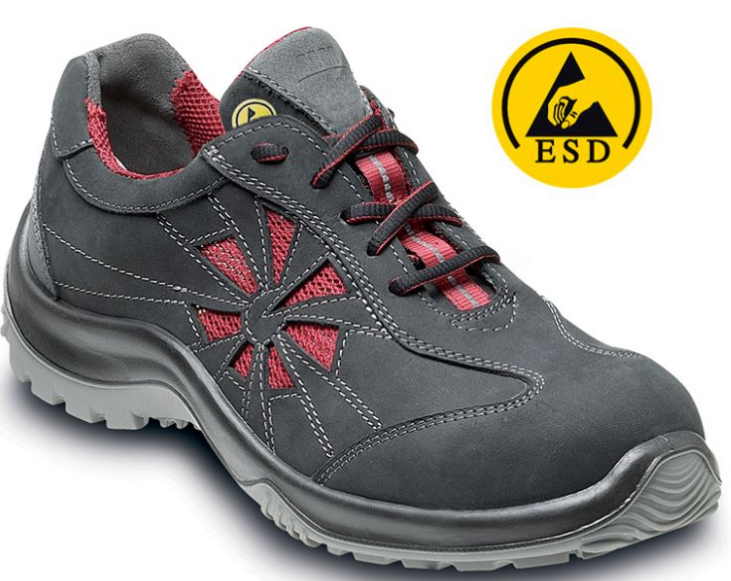 14
8. Umíme i něco navíc
Potřebujete individuální řešení?
Umíme ho změřit, posoudit a v případě možností nechat vyrobit
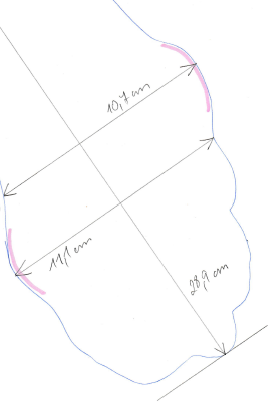 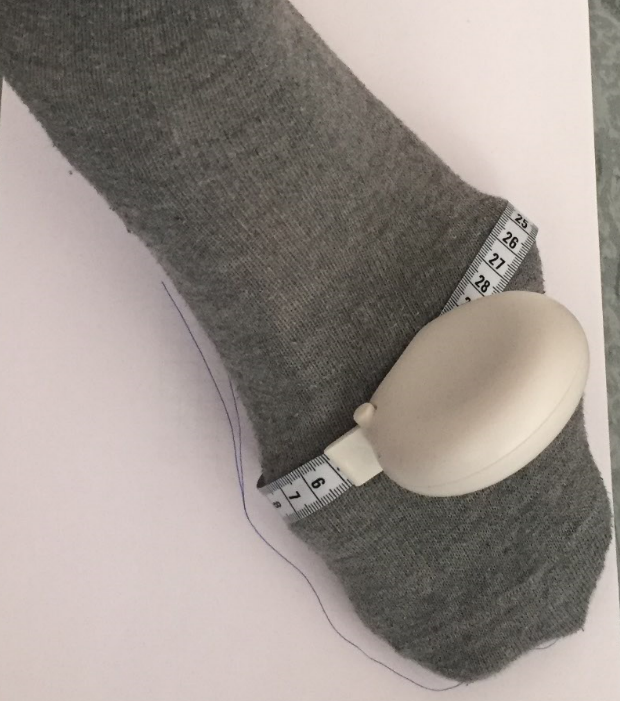 15
9. Zdravé obouvání ještě jednou
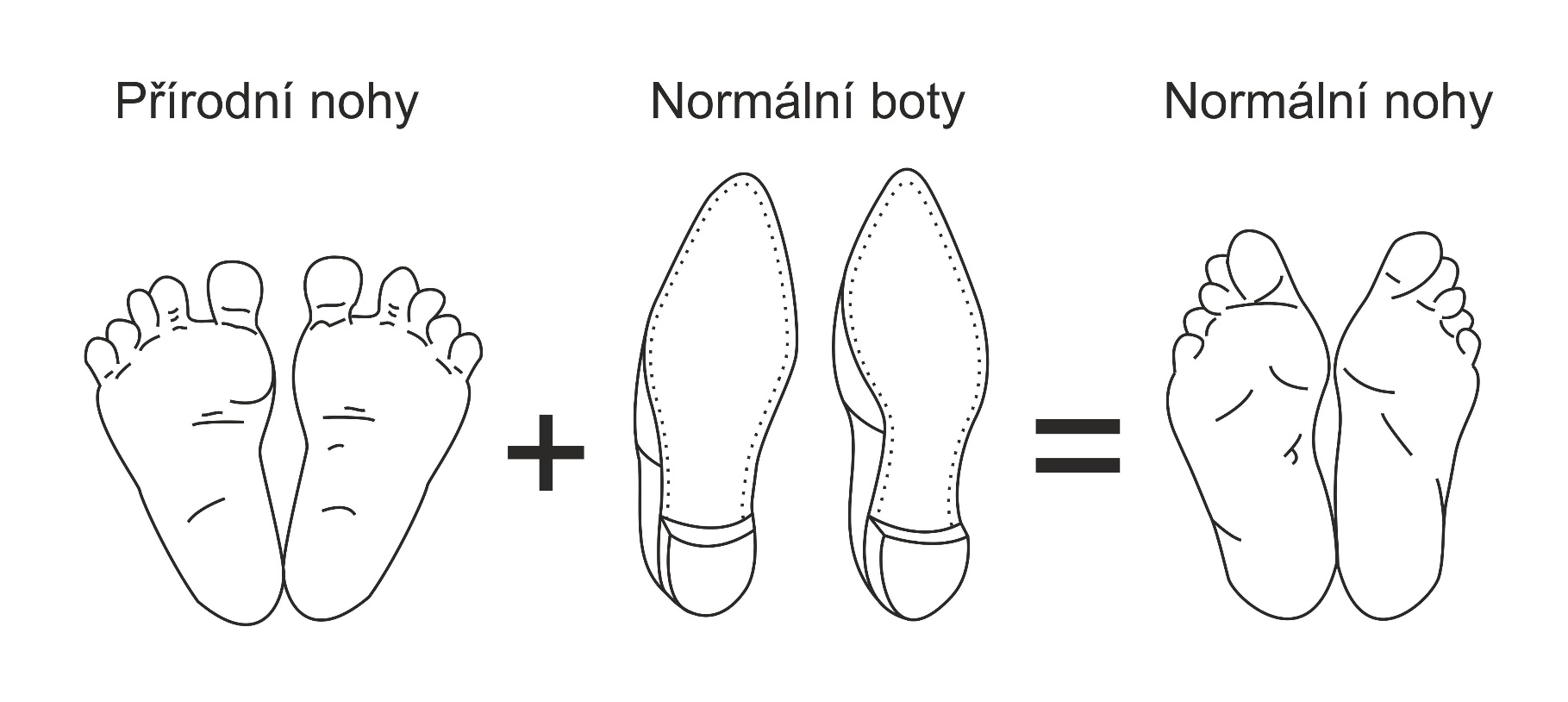 Normální neznamená vždy zdravý
Takže zpět ke zdravotní obuvi značky SHAPER
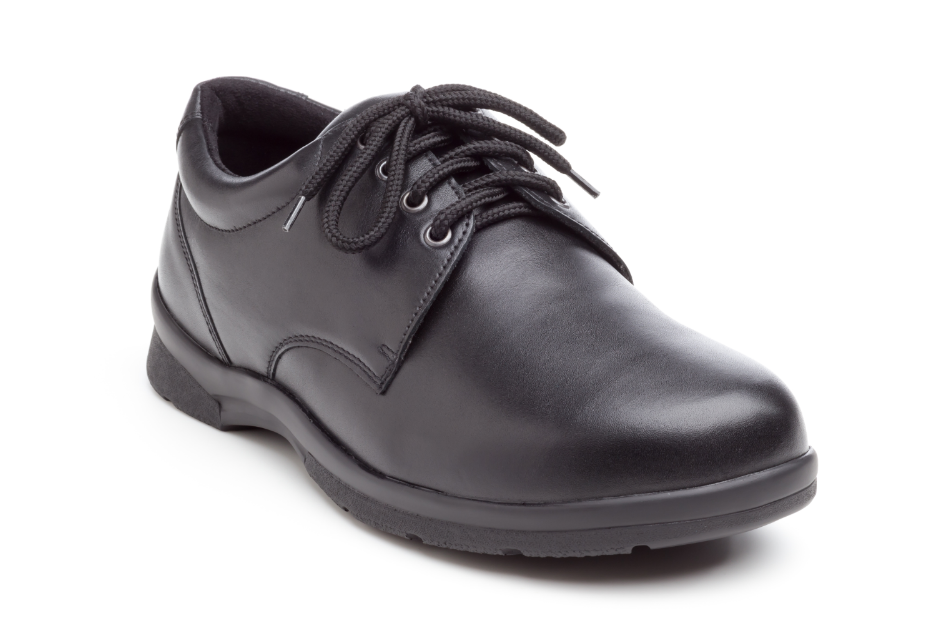 16
10. SHAPER s.r.o. – spolupráce s lékaři a odborníky
Prof. MUDr. Milan Kvapil, CSc., MBA
Přednosta Interní kliniky FN v Motole a 2. LF UK a prezident Diabetické asociace ČR
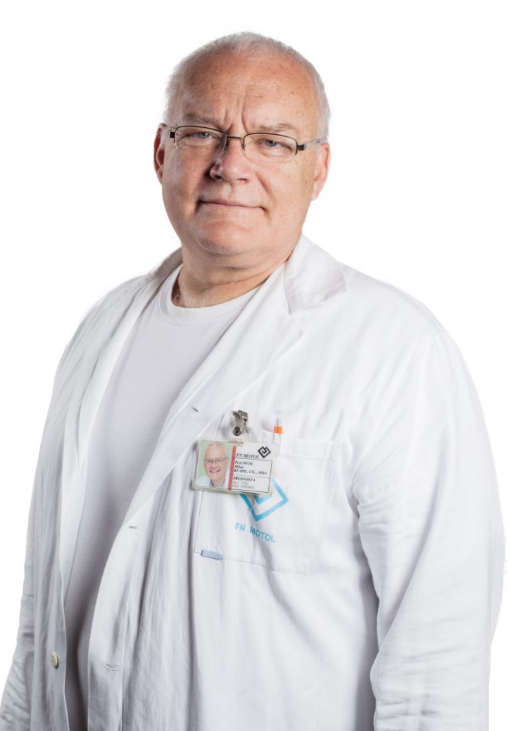 Pan profesor je hlavní odbornou autoritou celého projektu obouvání diabetiků.
17
11. Prof. MUDr. Milan Kvapil, CSc., MBA - říká
„Diaboty SHAPER mohu vřele doporučit všem pacientům s cukrovkou. Unikátní technologie obsažené v této obuvi byly vyvinuty na základě nejnovějších vědeckých poznatků o prevenci syndromu diabetické nohy a správné konstrukci profylaktické obuvi.
 
Rovněž vycházejí z výsledků našeho vlastního výzkumu v této oblasti, na kterém jsem se osobně podílel.
 
Pro své jedinečné vlastnosti je diabota SHAPER vhodným prostředkem prevence závažného poškození nohou v důsledku cukrovky, který splňuje i ty nejnáročnější požadavky kladené na tuto obuv“.
18
12. Výrobní portfolio naší diabetické obuvi
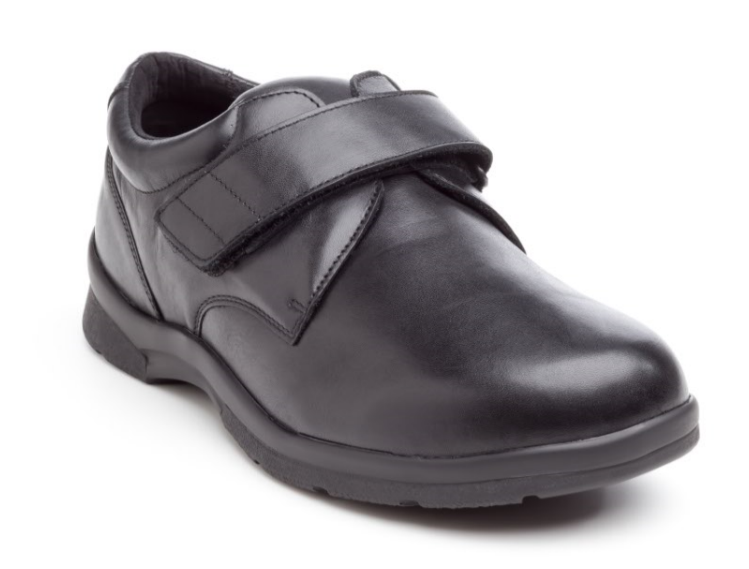 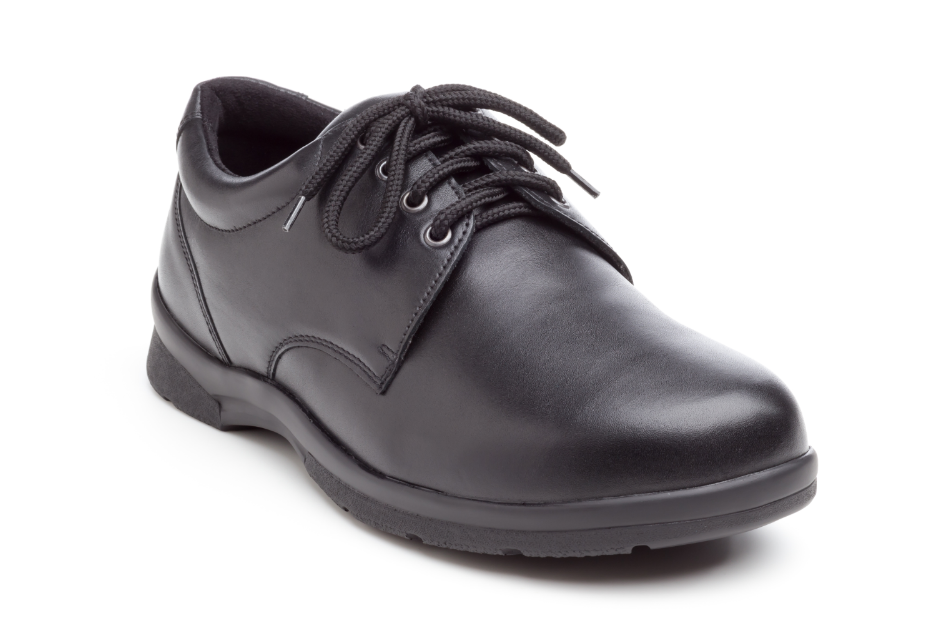 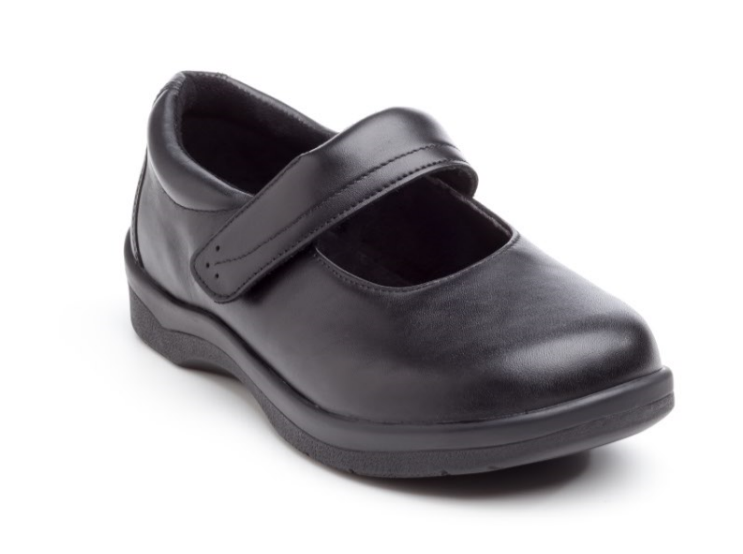 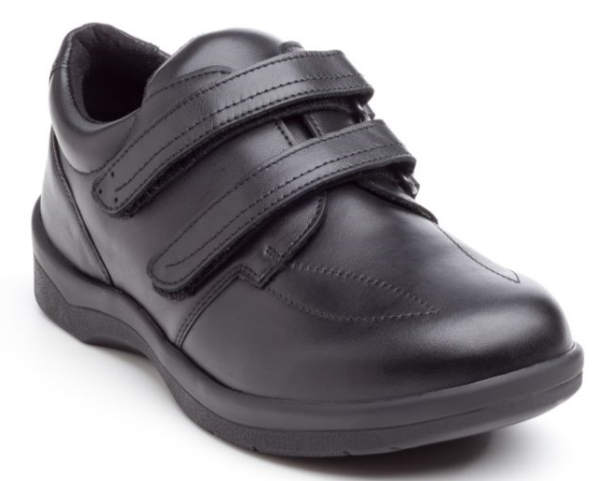 19
12. Výrobní portfolio naší diabetické obuvi
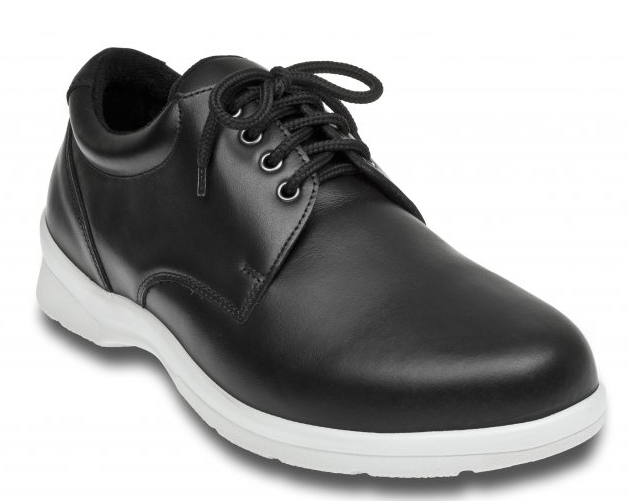 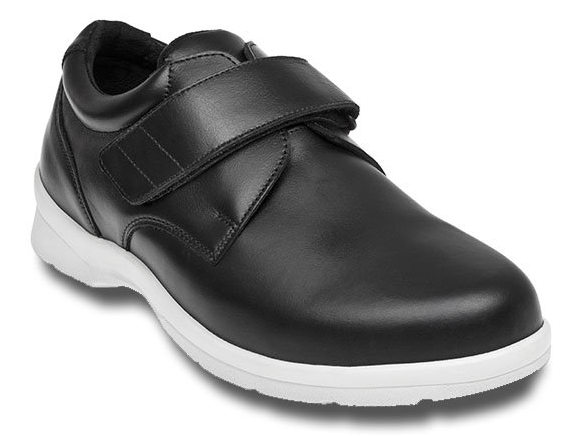 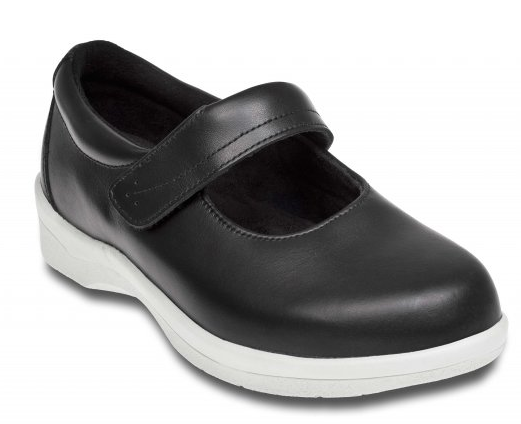 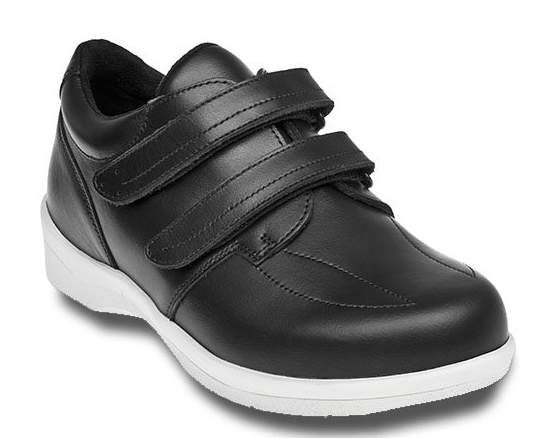 20
14. Závěr a dotazy
Děkuji Vám za pozornost
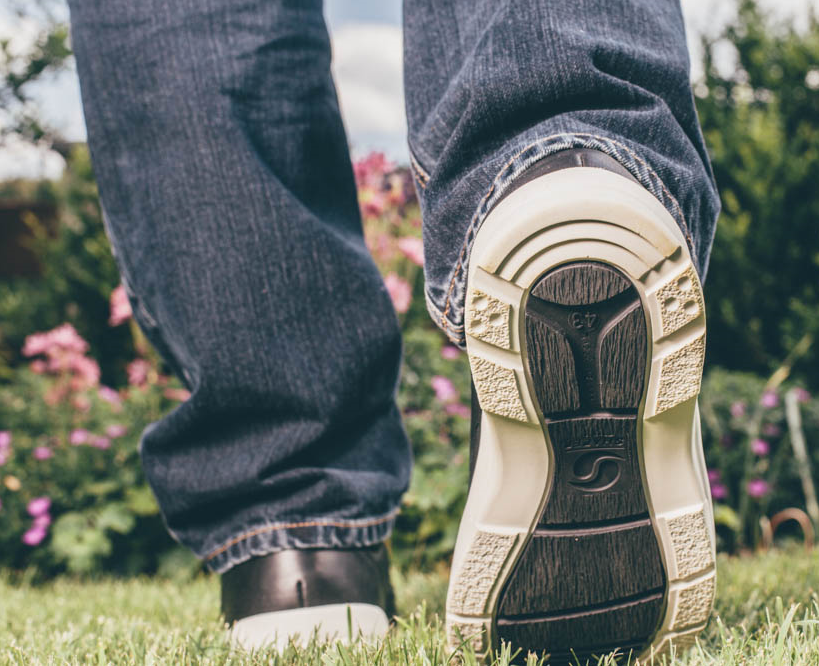 SHAPER s.r.o.
Karel Šmatlák jr.
spolumajitel firmy
mobil: +420 602 168 288
e-mail: karel.smatlak.jr@shaper.cz
www.shaper.cz
www.diabota.cz
21